Afrunding
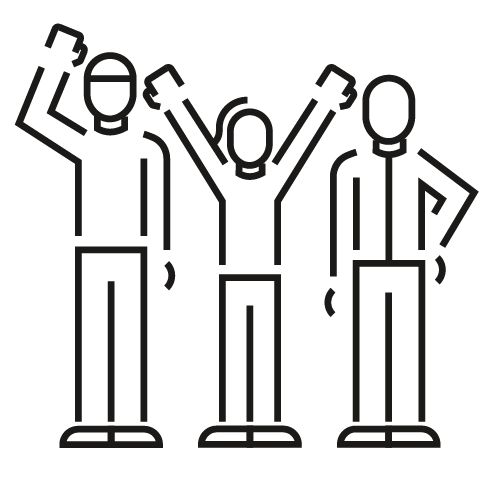 Tak til oplægsholderne
Kursus i Projektledelse for TAP:Projektledelse for TAP: Modul 1 Projektudvikling og Projektstyring med udgangspunkt i SDU´s projektmodel (3 dage) den 29.,30. november og 1. december 2022Projektledelse for TAP: Modul 2 Ledelse af projektets interessenter den 1.,2. og 3. maj 2023 

Nye medlemmer
I modtager spørgeskemaer
Tak for i dag
09-10-2022